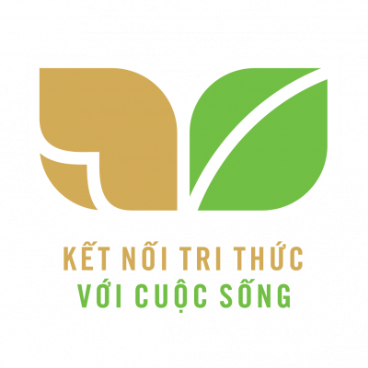 TIẾNG VIỆT 1
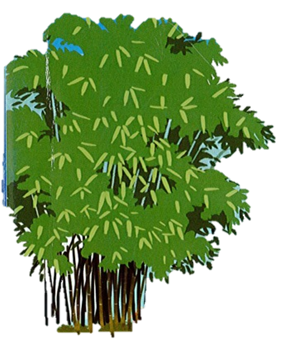 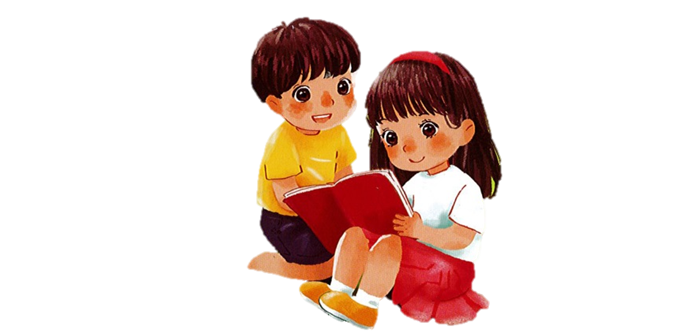 Khởi động
1
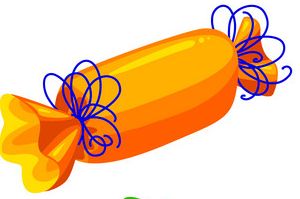 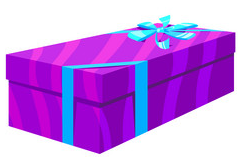 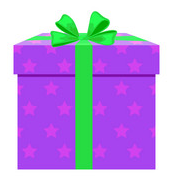 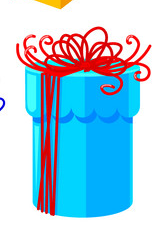 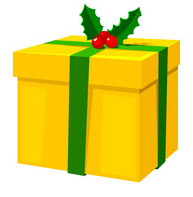 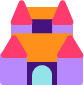 cái cốc
con sóc
máy xúc
con mực
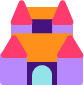 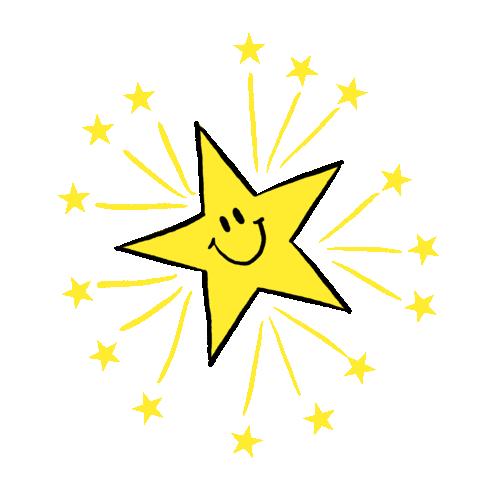 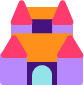 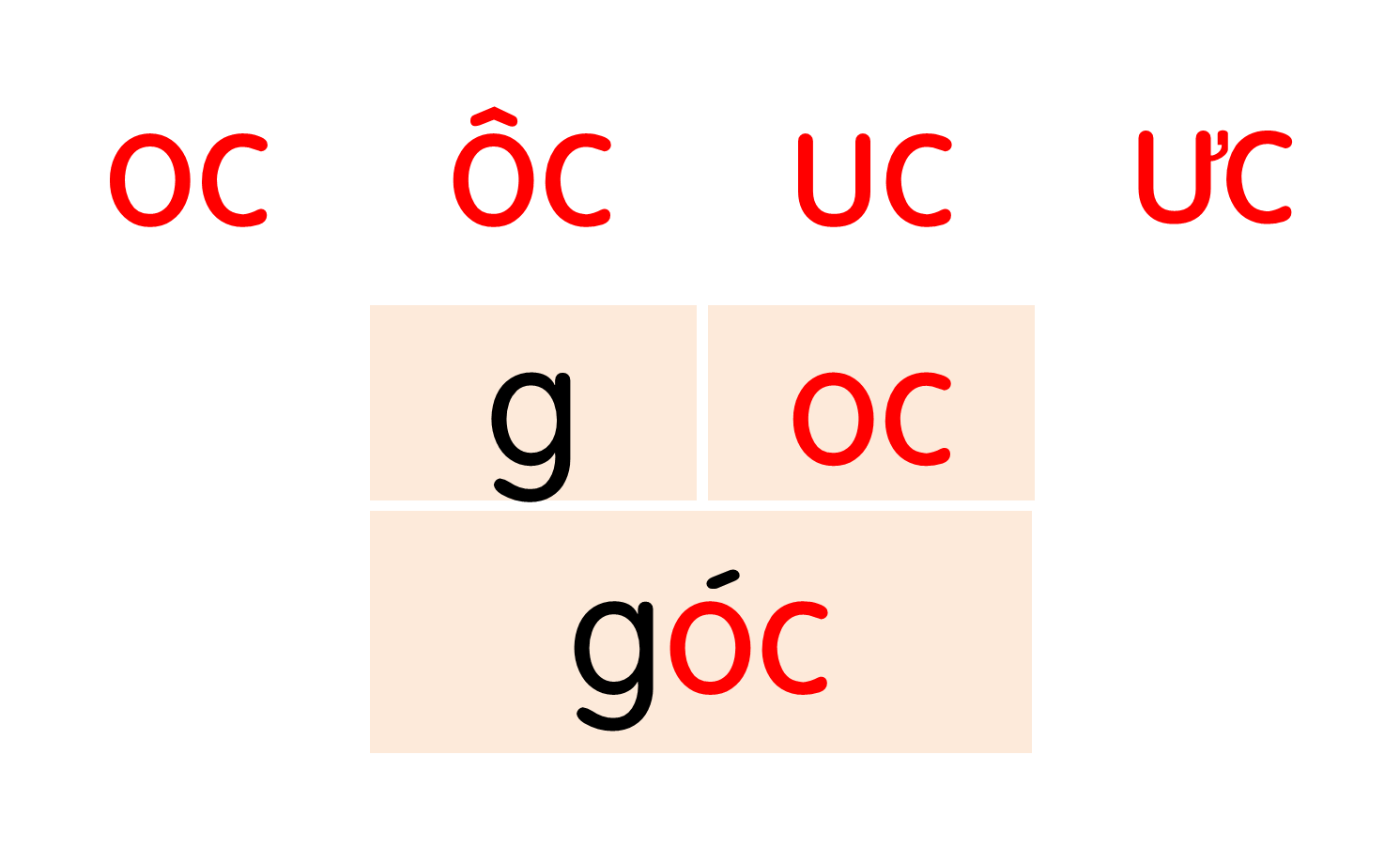 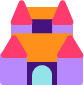 Hà hái cúc, cắm vào cốc rồi để ngay ngắn trên bàn học. Mẹ tấm tắc khen Hà khéo tay.
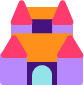 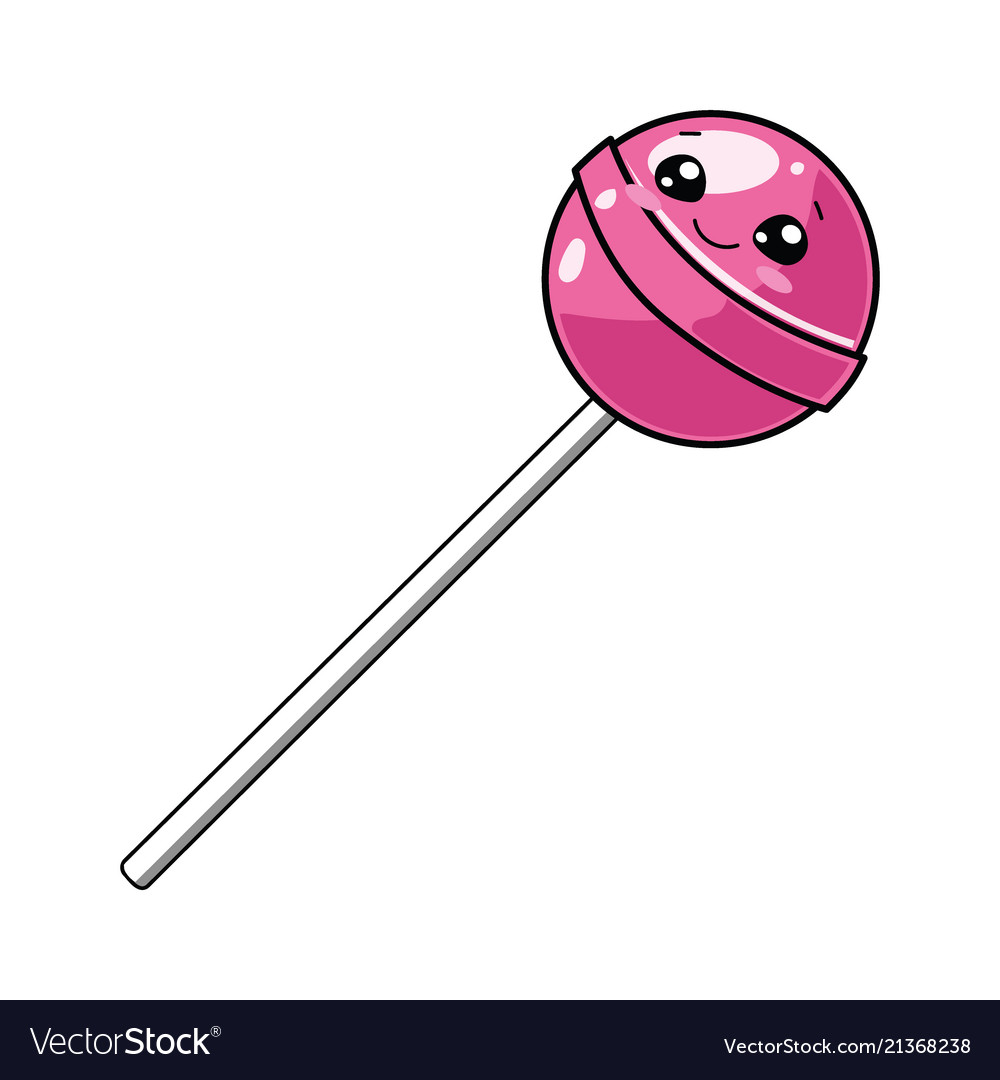 Đây là đâu?
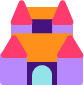 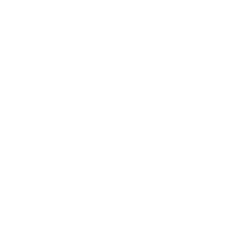 Bài
at  ăt  ât - tiết 2
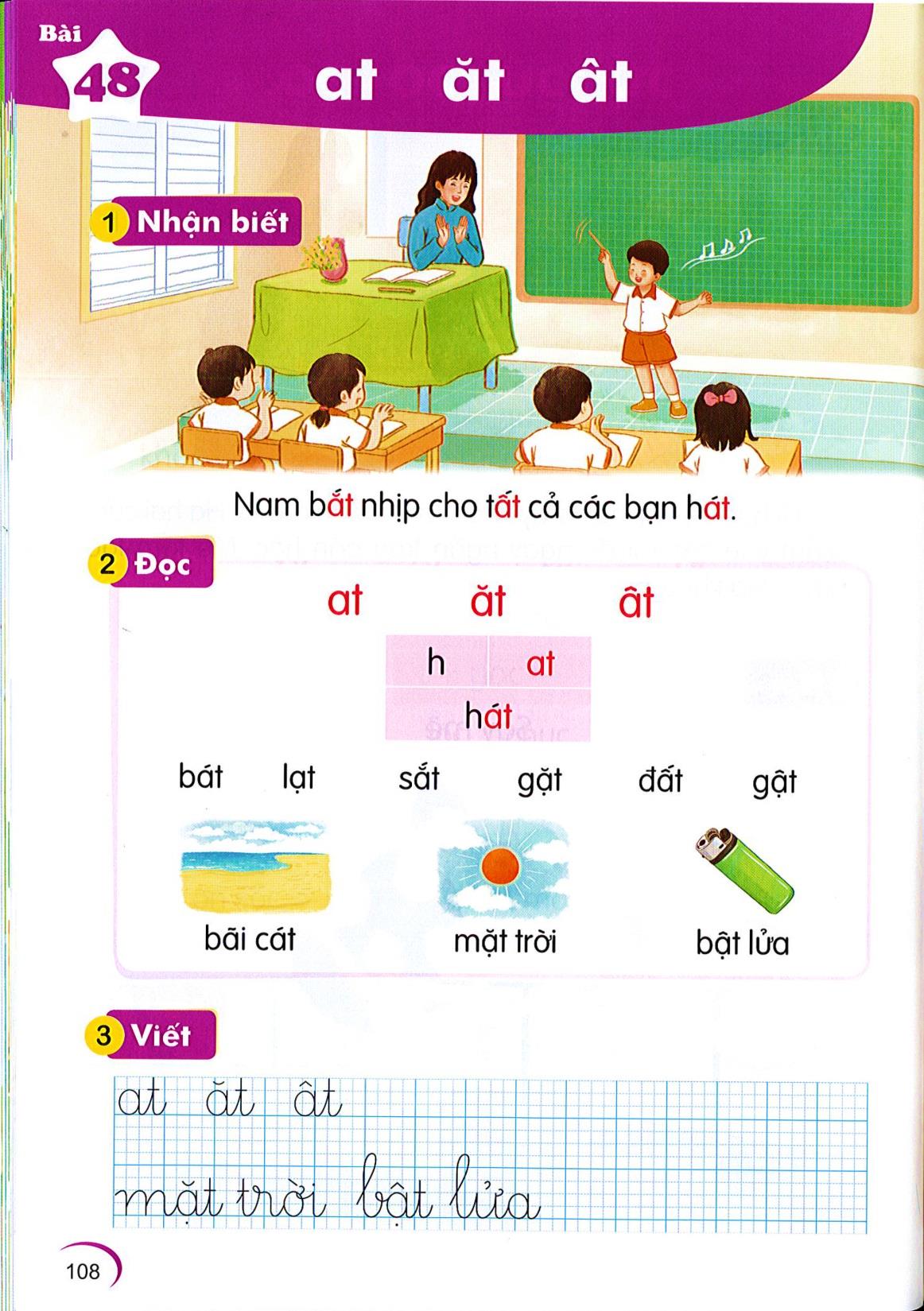 48
[Speaker Notes: Thầy cô nên chiếu slide lên rồi mới chỉnh nhé. Nhìn lệch vậy chứ chiếu lên mới biết ạ]
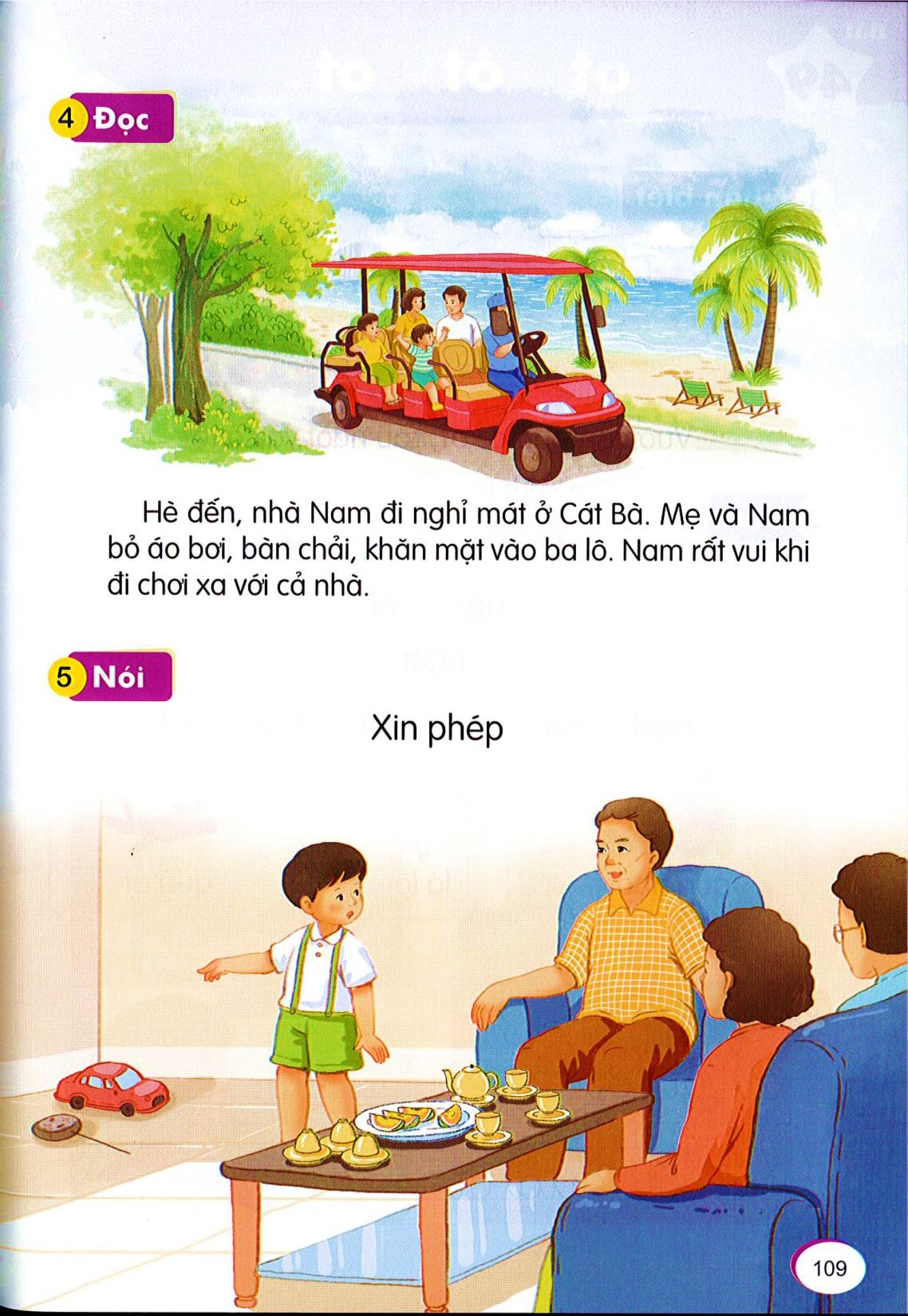 6
Đọc
Hè đến, nhà Nam đi nghỉ mát ở Cát Bà. Mẹ và Nam bỏ áo bơi, bàn chải, khăn mặt vào   ba lô. Nam rất vui khi đi chơi xa với cả nhà.
[Speaker Notes: Cát Bà: Huyện Cát Hải, TP Hải Phòng]
nghỉ mát
Cát Bà
khăn mặt
rất
[Speaker Notes: Luyện luôn từ khó đọc nhé!]
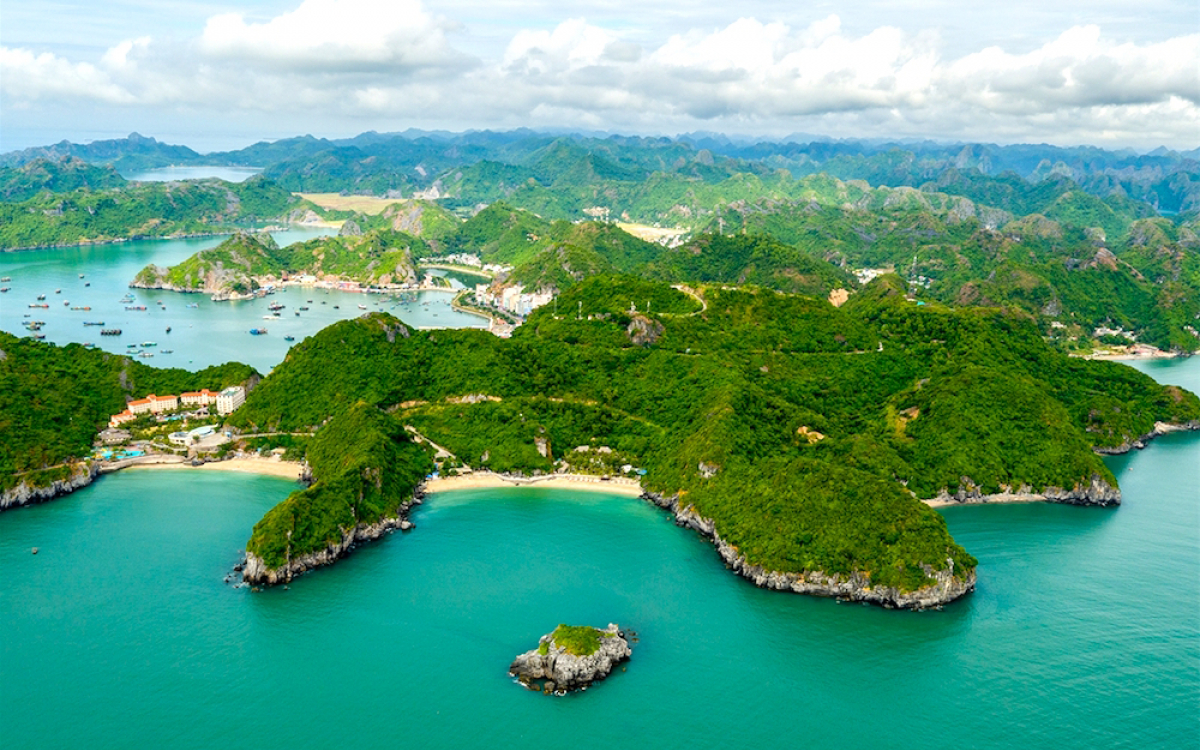 Cát Bà
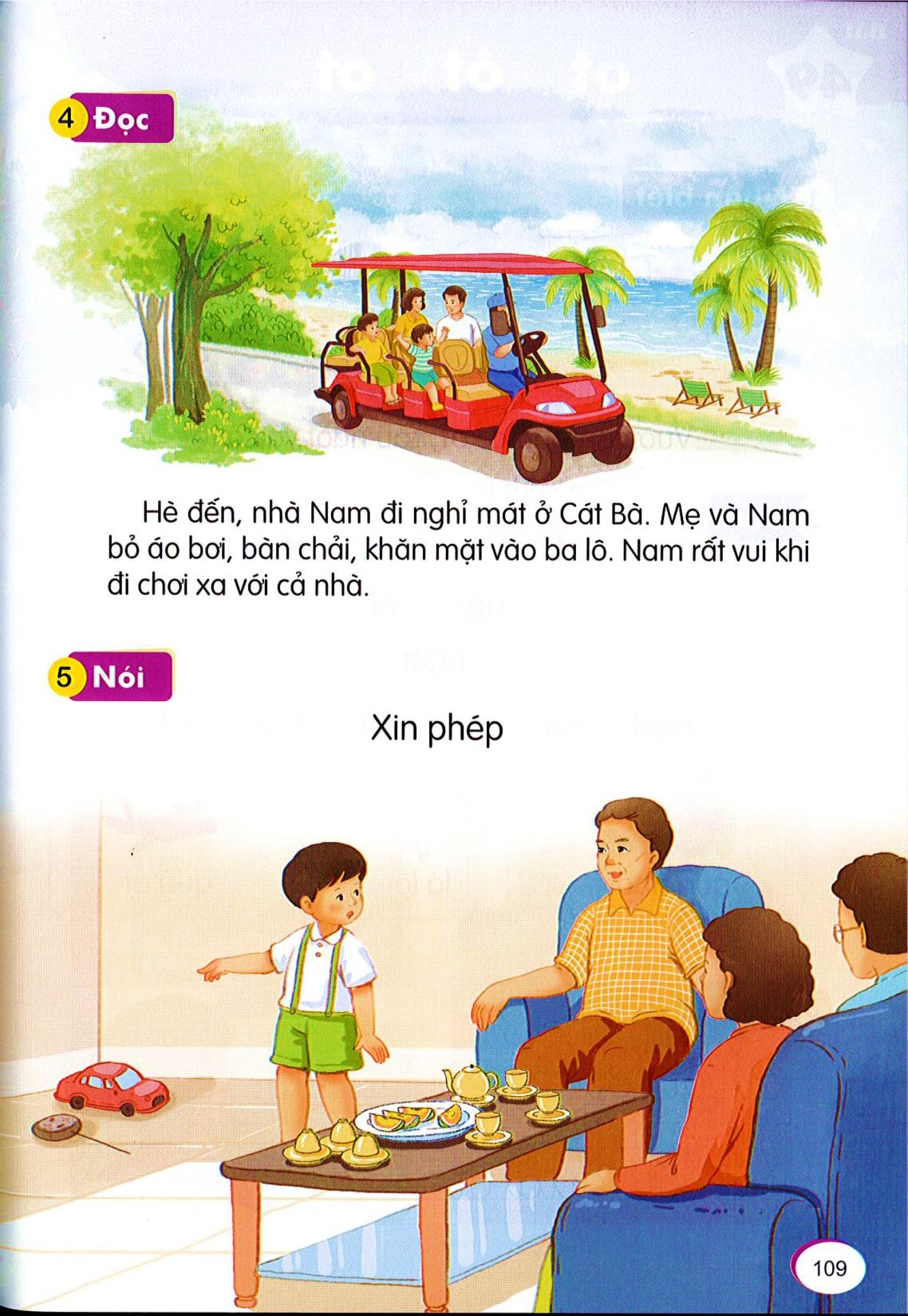 Hè đến, nhà Nam đi nghỉ mát ở Cát Bà. Mẹ và Nam bỏ áo bơi, bàn chải, khăn mặt vào   ba lô. Nam rất vui khi đi chơi xa với cả nhà.
Hè đến, nhà Nam đi nghỉ mát ở Cát Bà. Mẹ và Nam bỏ áo bơi, bàn chải, khăn mặt vào   ba lô. Nam rất vui khi đi chơi xa với cả nhà.
Hè đến, nhà Nam đi nghỉ mát ở Cát Bà. Mẹ và Nam bỏ áo bơi, bàn chải, khăn mặt vào ba lô. Nam rất vui khi đi chơi xa với cả nhà.
Nhà Nam đi nghỉ mát ở đâu khi hè đến?
Nam cảm thấy thế nào khi đi chơi xa với cả nhà?
Mẹ và Nam bỏ những gì vào ba lô?
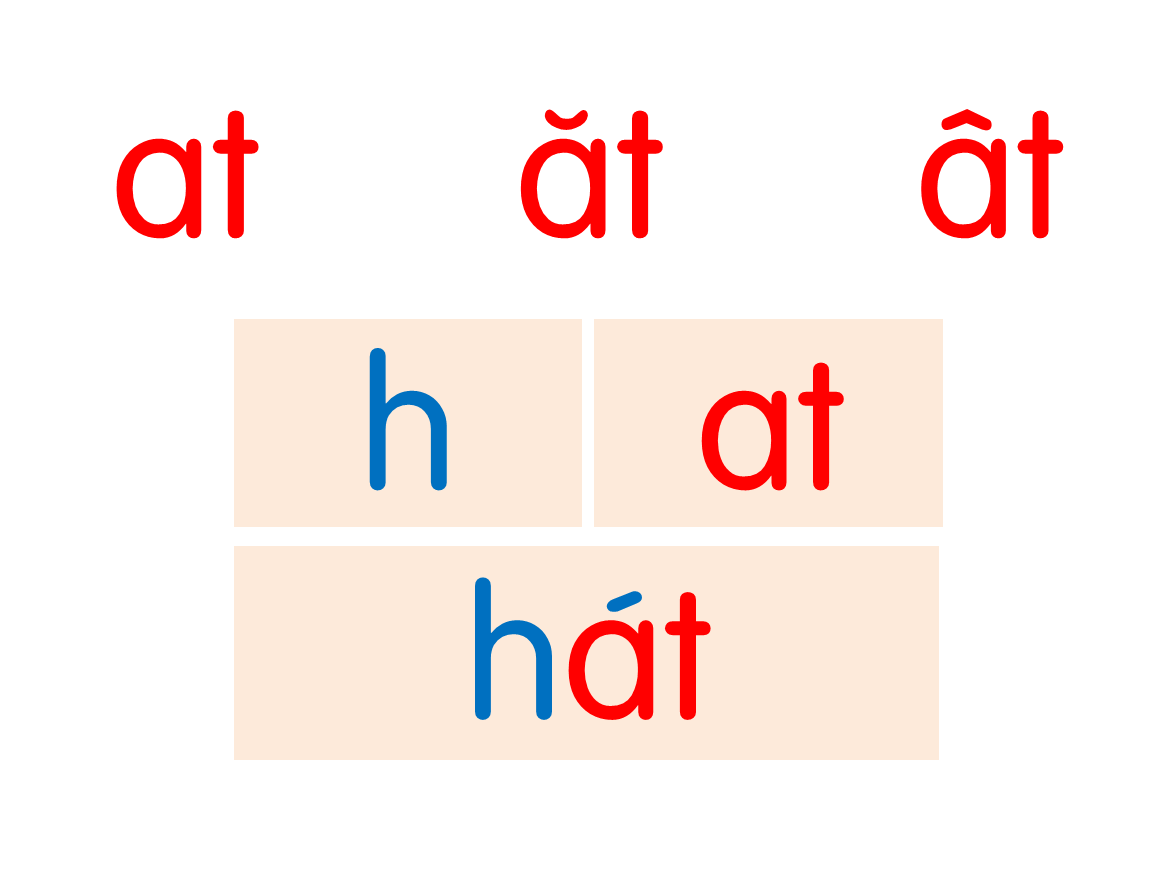 bát
lạt
gặt
đất
sắt
gật
bãi cát
mặt trời
bật lửa
Hè đến, nhà Nam đi nghỉ mát ở Cát Bà. Mẹ và Nam bỏ áo bơi, bàn chải, khăn mặt vào ba lô. Nam rất vui khi đi chơi xa với cả nhà.
Xin phép
Nói
7
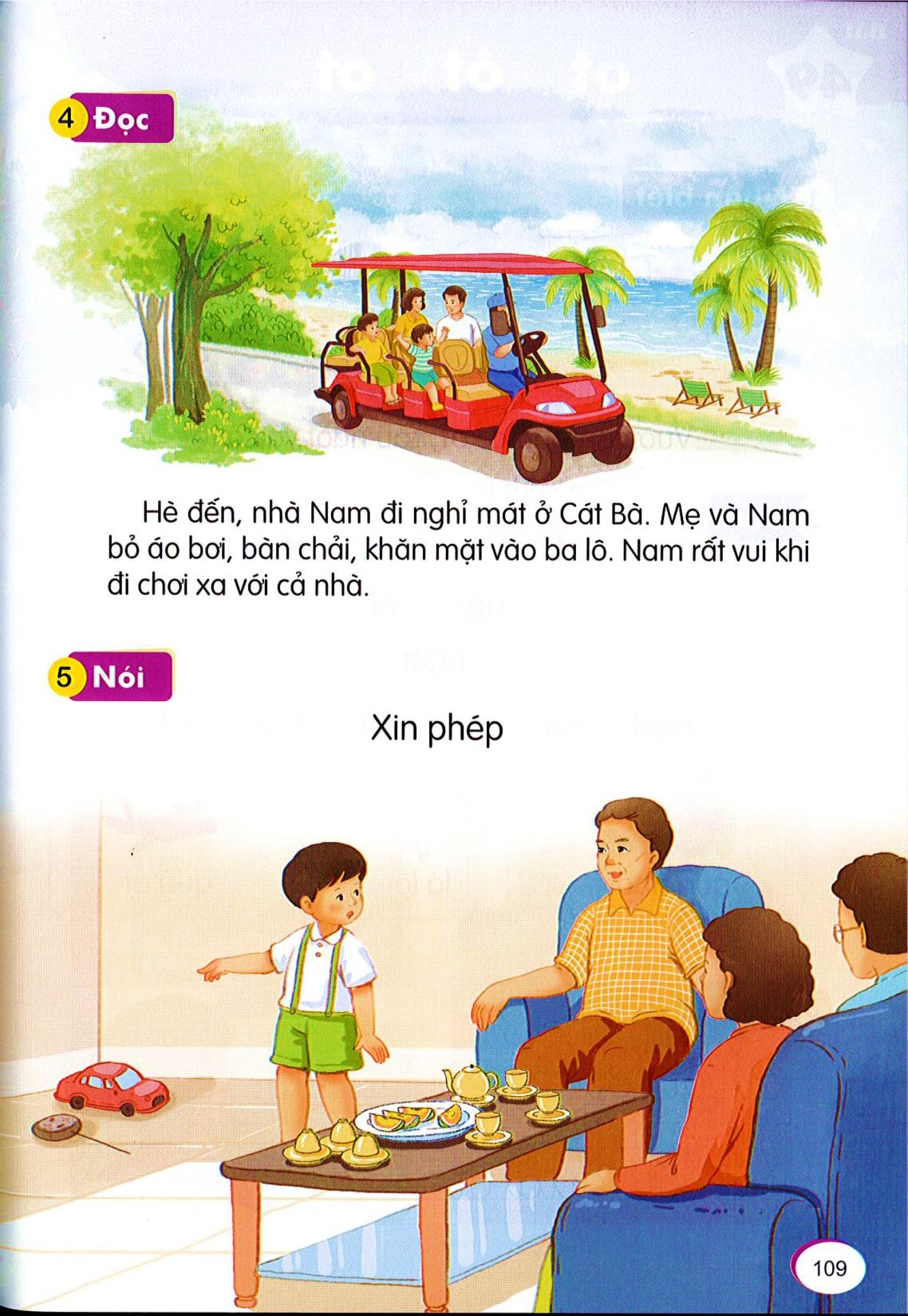 Vận dụng
Điền at hoặc ăt?
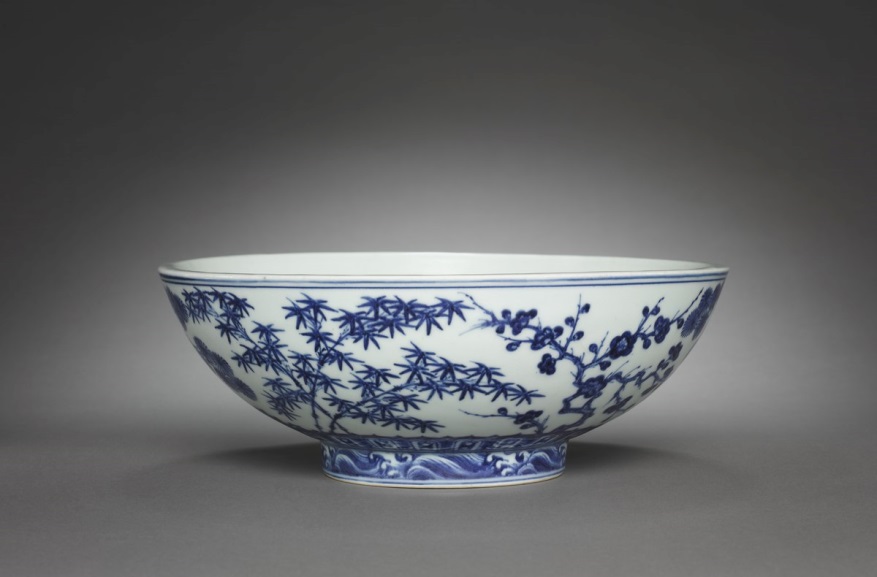 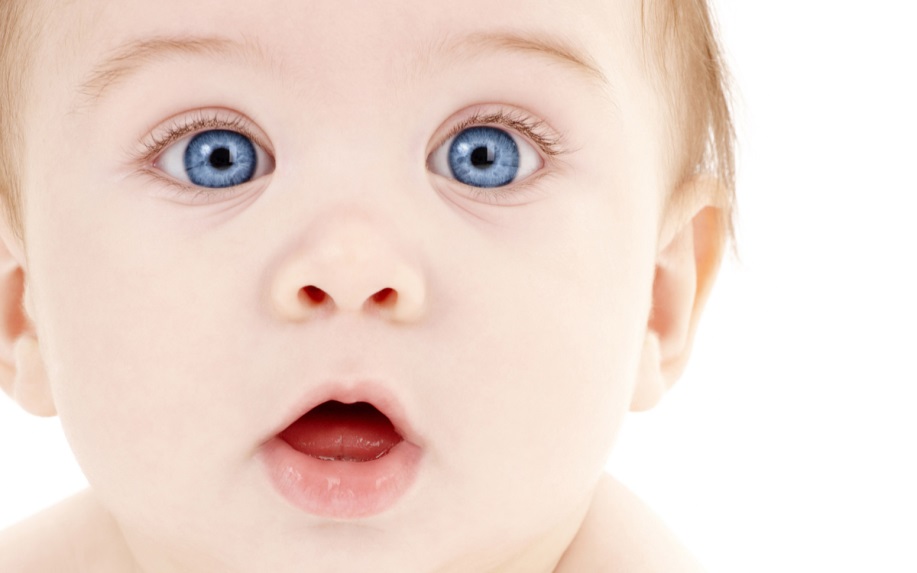 ́
đôi m…..
đôi măt
cái bat
cái b…..
́